Flooding in Cherry Hills Village
June 11-12, 2015
Message Day Summary
24-Hour ALERT/CoCoRaHS Rain Totalsending at 7AM on June 12, 2015
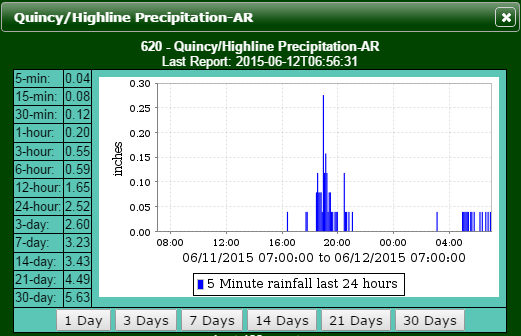 PM Rain Totals for June 11, 2015
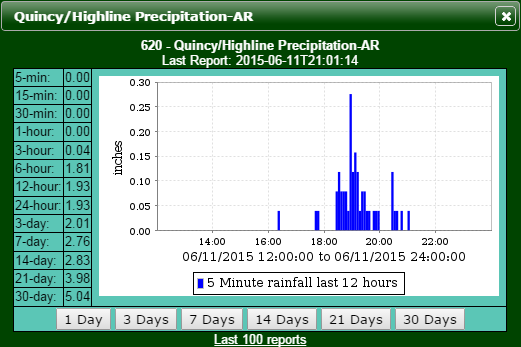 24-Hour ALERT Rain Totals ending at noon on June 12, 2015
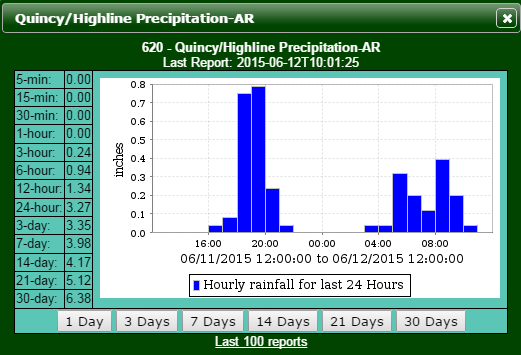 ALERT Rainfall Rate AlarmsJune 11-12, 2015
Radar-Estimated Rainfall3PM to Midnight, June 11, 2015
Englewood & Holly Dams
Radar-Rainfall Estimates and Rain Gauge Measurements for 24-hour period ending at noon on June 12, 2015
Quincy and Colorado
Radar-Rainfall Estimates and Rain Gauge Measurements for 24-hour period ending at noon on June 12, 2015
Radar-Rainfall Estimates and Rain Gauge Measurements for 24-hour period ending at noon on June 12, 2015